Траектория обучения после 5 курса
Опции после бакалавриата по окончании 5 курса
Интернатура обязательна для клинической работы, в резидентуру можно поступить только после интернатуры

В PhD докторантуру можно поступить после магистратуры и резидентуры
Диплом бакалавра медицины
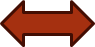 Примечание – 1-годичная интернатура пока есть только в КазНУ им аль Фараби
Перечень резидентур в КазНУ им аль Фараби
Утверждены и внесены в РЕЕСТР образовательных программ
https://epvo.kz/register/education_program

1.	R037	Неврология взрослая, детская
2.	R032	Акушерство и гинекология, взрослая, детская
3.	R036	Общая хирургия
4.	R014	Радиология
5.	R026	Урология и андрология взрослая, детская
Перечень резидентур в КазНУ им аль Фараби
Утверждены и на этапе внесения в РЕЕСТР
R011	Инфекционные болезни взрослые, детские
R012	Дерматовенерология взрослая, детская
R009           Нефрология взрослая, детская
Перечень резидентур в КазНУ им аль Фарабина этапах разработке (планируются ввести в Реестр в апреле-мае 2024)
9.	R016	Оториноларингология взрослая, детская
10.	R049	Онкология химиотерапевтическая
13.	R001 	Кардиология взрослая, детская
14.	R003      Аллергология и иммунология взрослая, детская
18.	R039      Терапия
19.	R002      Ревматология взрослая, детская